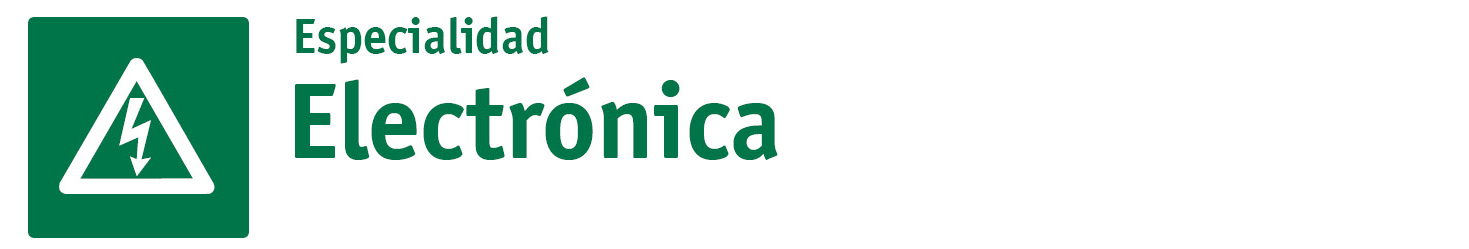 SECTOR ELECTRÓNICA | NIVEL 4° MEDIO
MÓDULO 8
MONTAJE DE EQUIPOS INDUSTRIALES
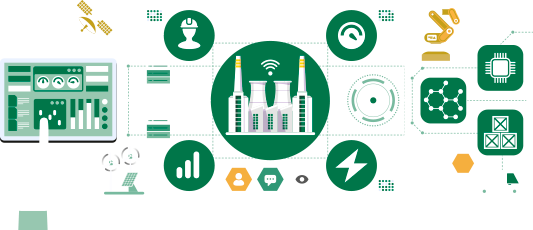 En estos documentos se utilizarán de manera inclusiva términos como: el estudiante, el docente, el compañero u otras palabras equivalentes y sus respectivos plurales, es decir, con ellas, se hace referencia tanto a hombres como a mujeres.
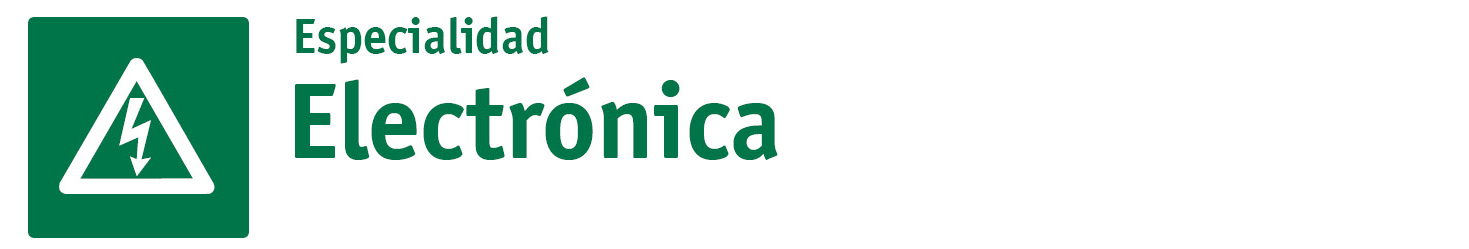 MÓDULO 8 | MONTAJE DE EQUIPOS INDUSTRIALES
ACTIVIDAD 2
PARTIDORES SUAVES
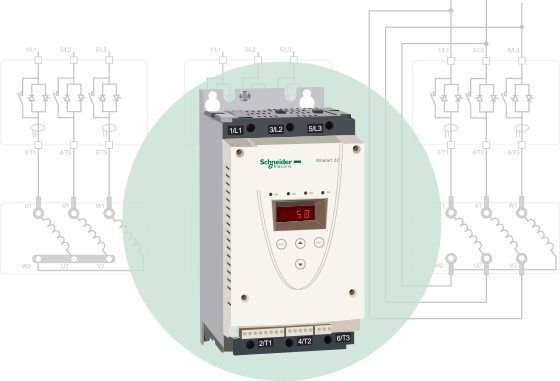 PARTIDORES SUAVES
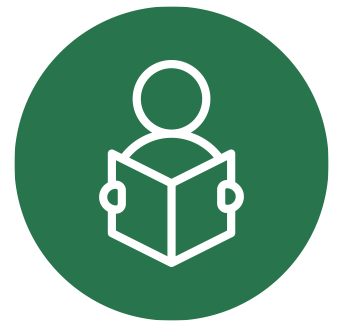 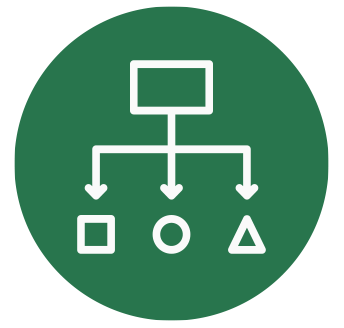 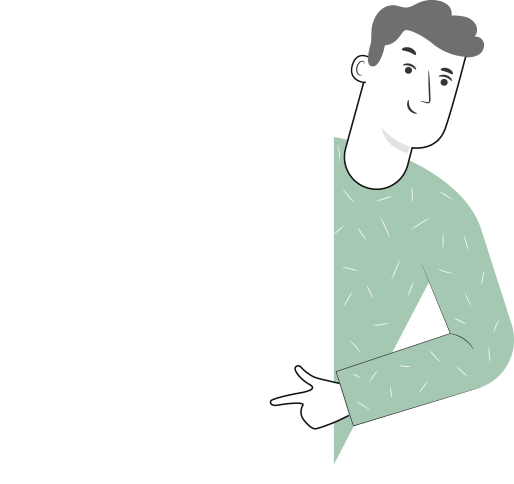 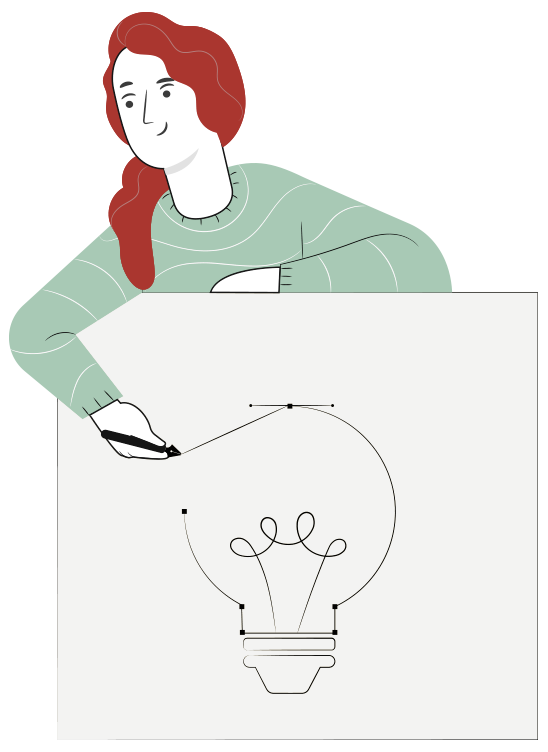 METODOLOGÍA SELECCIONADA
APRENDIZAJE ESPERADO
Estudio de caso
Monta sistemas electrónicos industriales, según requerimientos de la industria respetando la normativa eléctrica, ambiental y de seguridad.
2
MENÚ DE LA ACTIVIDAD
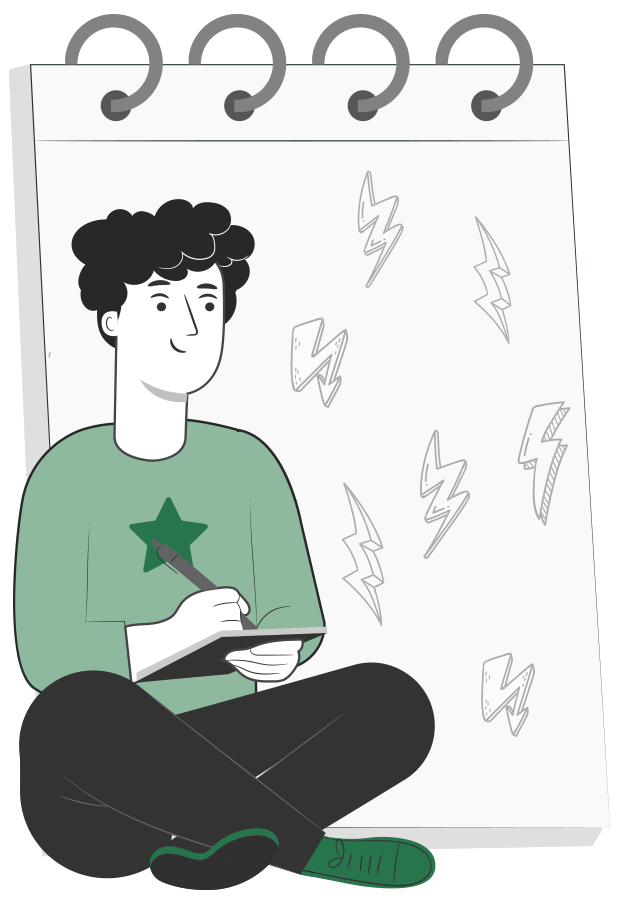 PARTIDORES SUAVES
Actividad de conocimientos previos.
Partidor suave.
Informe técnico.
Actividad ¿Cuánto Aprendimos?
Ticket de Salida.
1
2
3
4
5
2
ACTIVIDAD
CONOCIMIENTOS PREVIOS
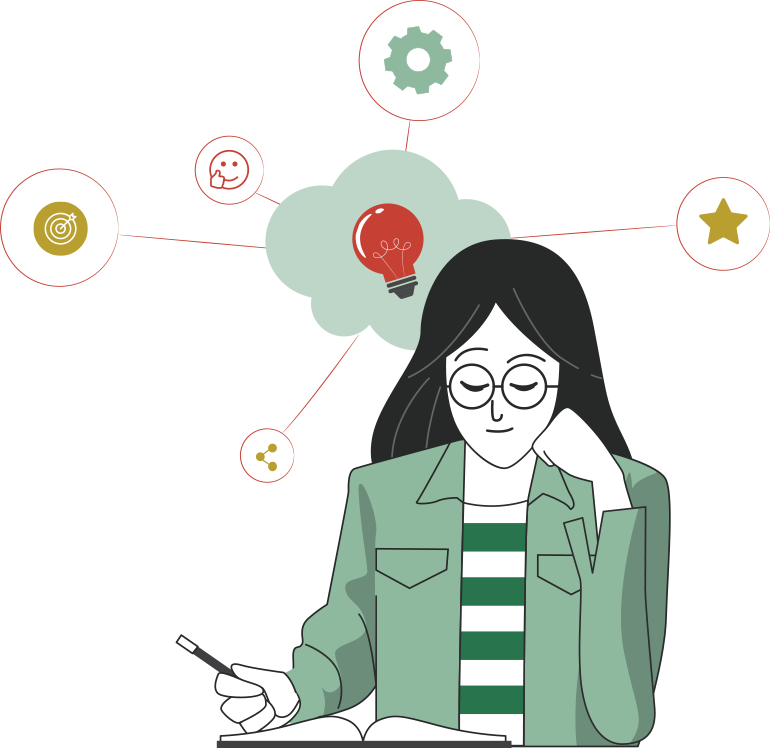 PARTIDORES SUAVES

¡Ahora veamos cómo lo que ya has aprendido refuerza y mejora lo que estás a punto de aprender!
PARTIDORES SUAVES
En el siguiente video explicativo se verán los siguientes aspectos de los partidores suaves:

Qué son los partidores suaves.
Cómo funcionan los partidores suaves.
Ventajas al utilizar partidores suaves.
Conceptos para seleccionar un partidor suave según las aplicaciones.
Arquitectura y características generales.

                      https://youtu.be/7ZiHPeYWw94
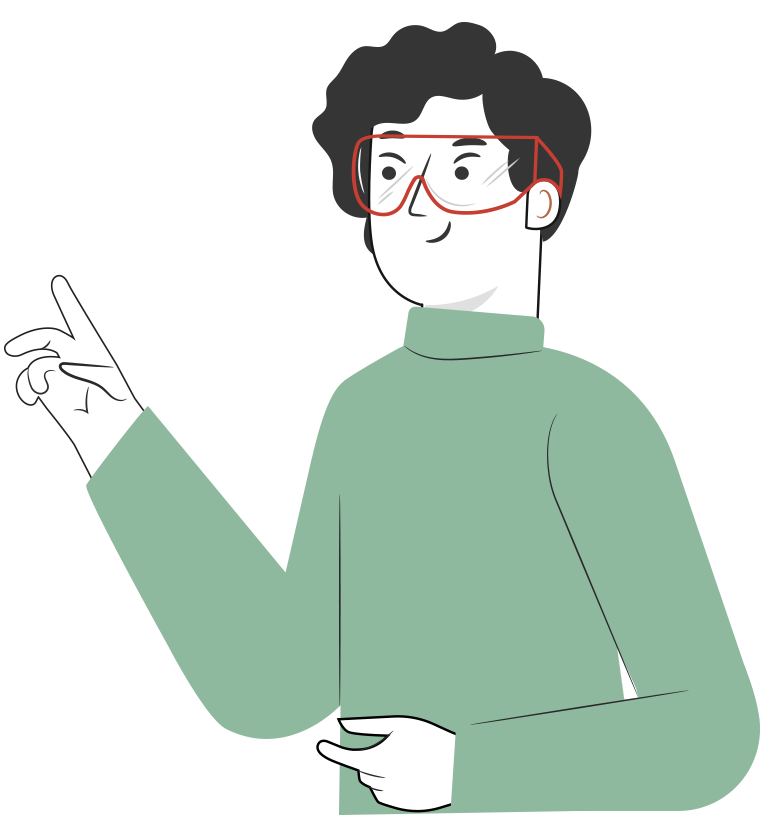 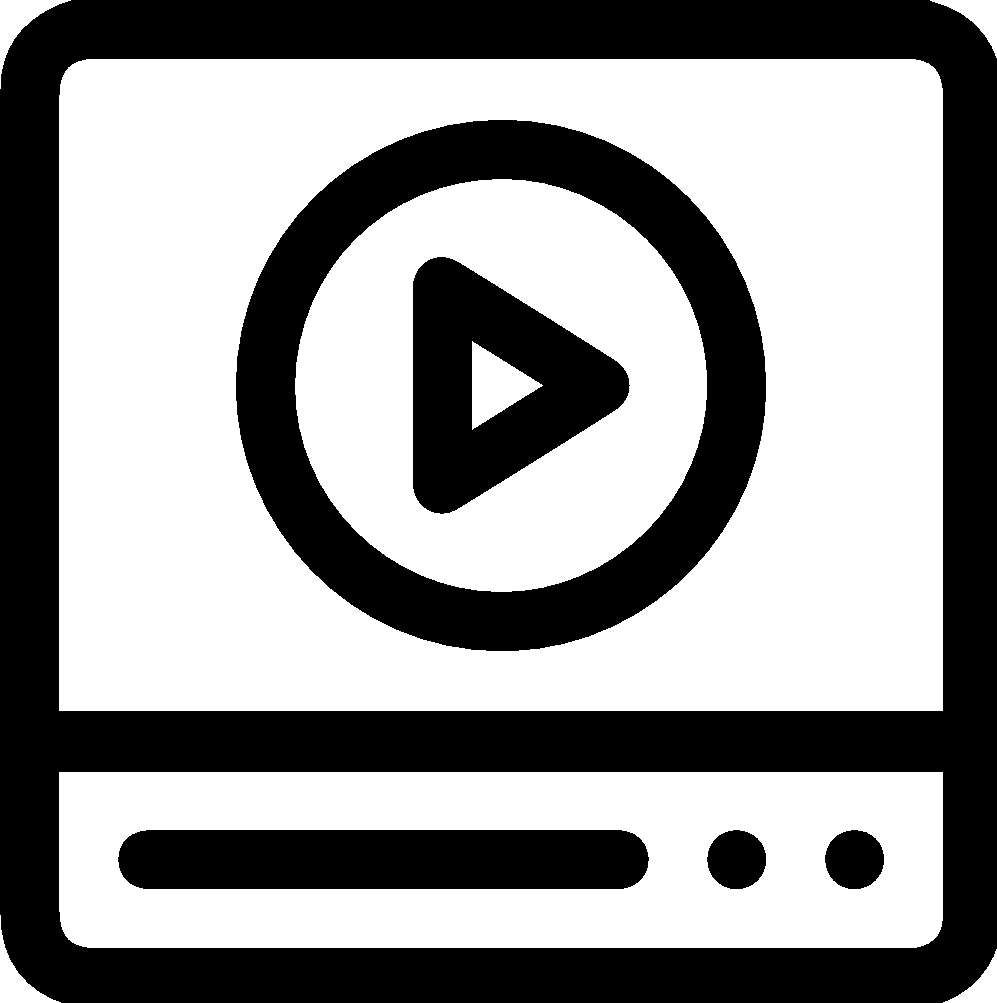 [Speaker Notes: https://youtu.be/7ZiHPeYWw94]
¿QUÉ ES UN INFORME TÉCNICO?
El informe es un documento escrito con fin informativo (científico, técnico o comercial) con el propósito de comunicar información ordenada y clara. 
Por consiguiente, refiere hechos obtenidos o verificados por el autor (reconocimientos, investigaciones, estudios o trabajos).
Revisaremos la estructura de un Informe Diagnóstico y de Memoria Explicativa.
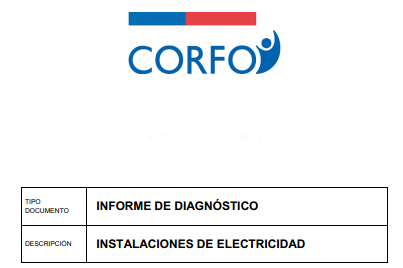 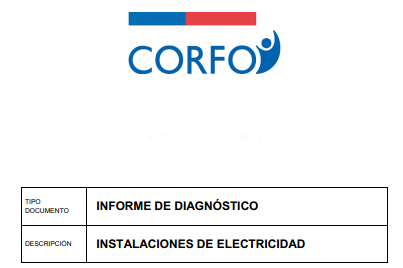 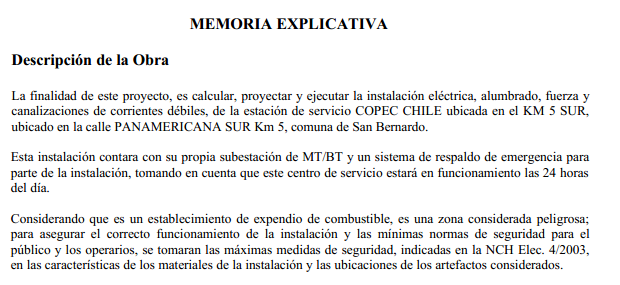 INFORME DE DIAGNÓSTICO
En el Informe de Diagnóstico se debe incluir una etapa de revisión de la instalación (establecimiento) considerando su estado actual. Además, en este objetivo se debe incluir.
Planimetría Eléctrica: Los planos eléctricos constituyen una representación gráfica de un elemento físico presente en los sistemas eléctricos, como por ejemplo un relé, un partidor, un arrancador o un transformador, entre otros elementos. Existen diferentes símbolos para el mismo dispositivo según la norma que se está usando para desarrollar el plano eléctrico, en nuestro caso la NChElec 04/2003.
Diagrama Unilineal: Parte de los planos eléctricos que consiste en una representación simbólica de cómo se distribuyen los elementos de protección en un tablero (TG) y sus características.
Cubicación: Una cubicación es la determinación de volúmenes y magnitudes de la obra a ejecutar. 
Imágenes: Respaldo visual del actual estado de la instalación. En este caso, el establecimiento (laboratorio).
INFORME TÉCNICO TIPO DIAGNÓSTICO
En el Informe de Diagnóstico se debe incluir una etapa de revisión de la instalación (establecimiento) considerando su estado actual. Además, en este objetivo se debe incluir.
INFORME TÉCNICO TIPO MEMORIA EXPLICATIVA
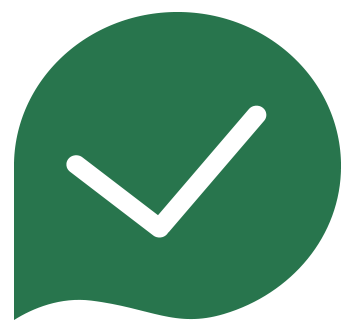 La Memoria Explicativa considera indicaciones del contexto del proyecto de instalaciones eléctricas, tanto en el diseño como en el desarrollo. Además, considera cálculos de los componentes del sistema, lo que implica una memoria de cálculo que justifique las decisiones.
ESPECIFICACIONES TÉCNICAS (EETT)
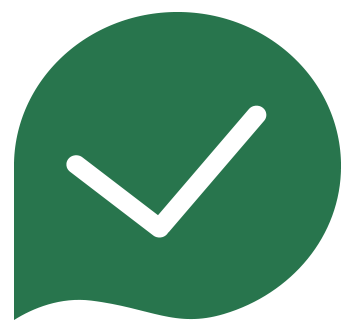 Las especificaciones Técnicas son un informe o un documento donde se debe especificar con detalles los procedimientos eléctricos asociados frecuentemente  a equipos eléctricos, entregados por el fabricante.  Típicamente también las EETT de un proyecto se integran juntos a una memoria de cálculo para dar origen a la memoria explicativa.
PLANO ELÉCTRICO
Circuito de fuerza
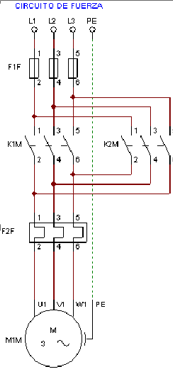 Un plano eléctrico es una representación gráfica de las ubicaciones del alumbrado exterior e interior, tomacorrientes, circuitos de fuerza motriz o calefacción de un determinado inmueble, según una simbología normalizada.
DIAGRAMA UNILINEAL (DU)
Un  diagrama  unilineal  es  una  representación simbólica de cómo  se  distribuyen  los componentes de un TDA y su función por cada circuito. 
Como  se  puede  apreciar  en  el  DU  se  detallan  todas  las  características  técnicas  de  los componentes  que  van conectados  en  el  TDA  (Tablero  de  Distribución  de  Alumbrado), las secciones, los tipos de  conductores que alimentarán los diversos circuitos y los dos tipos de tierra que tendrá la instalación.
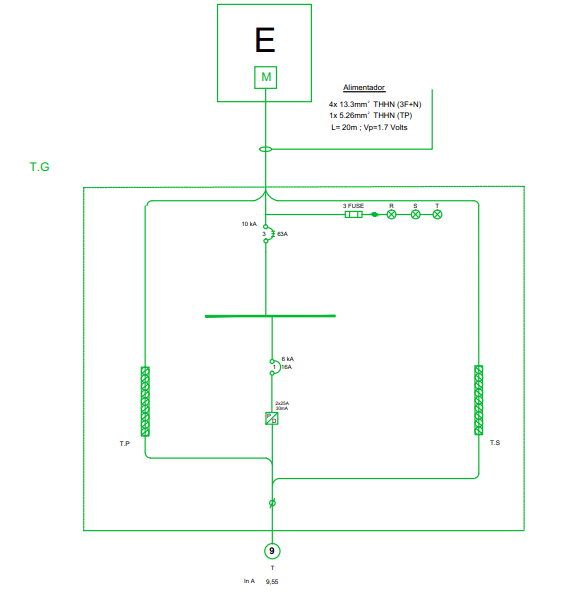 INFORME TÉCNICO
En el Informe de Diagnóstico se debe incluir una etapa de revisión de la instalación (establecimiento) considerando su estado actual. Además, en este objetivo se debe incluir.
INFORME TÉCNICO
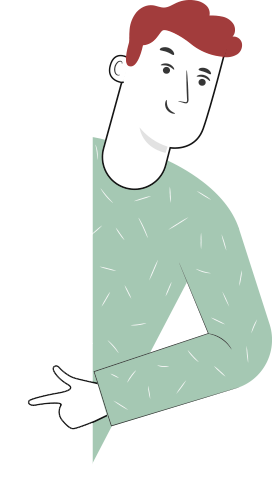 Realizaremos un informe técnico compuesto por un levantamiento de la información e indicación para la ejecución.

Informe Técnico tipo Memoria Explicativa, EETT y Memoria de Cálculo.
MATERIAL
COMPLEMENTARIO
Antes de realizar la actividad práctica te invitamos a que revises la cápsula animada:

“Seguridad y uso de elementos de protección personal”
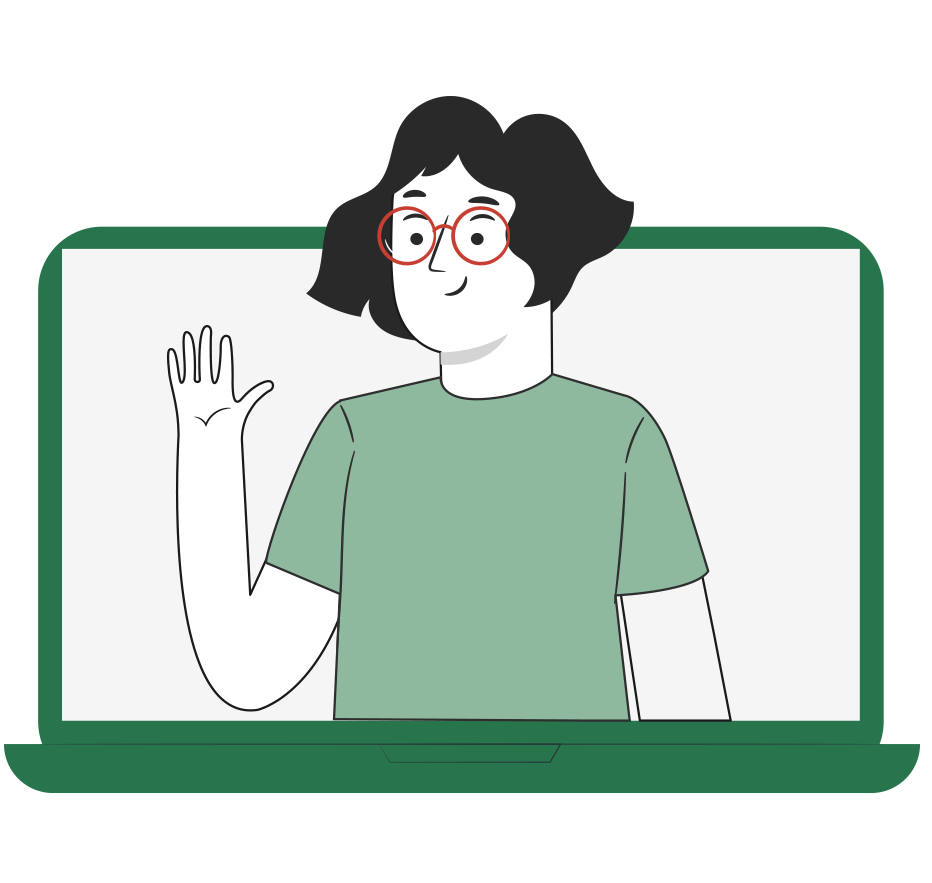 “”
“
2
REVISEMOS
¿CUÁNTO APRENDIMOS?
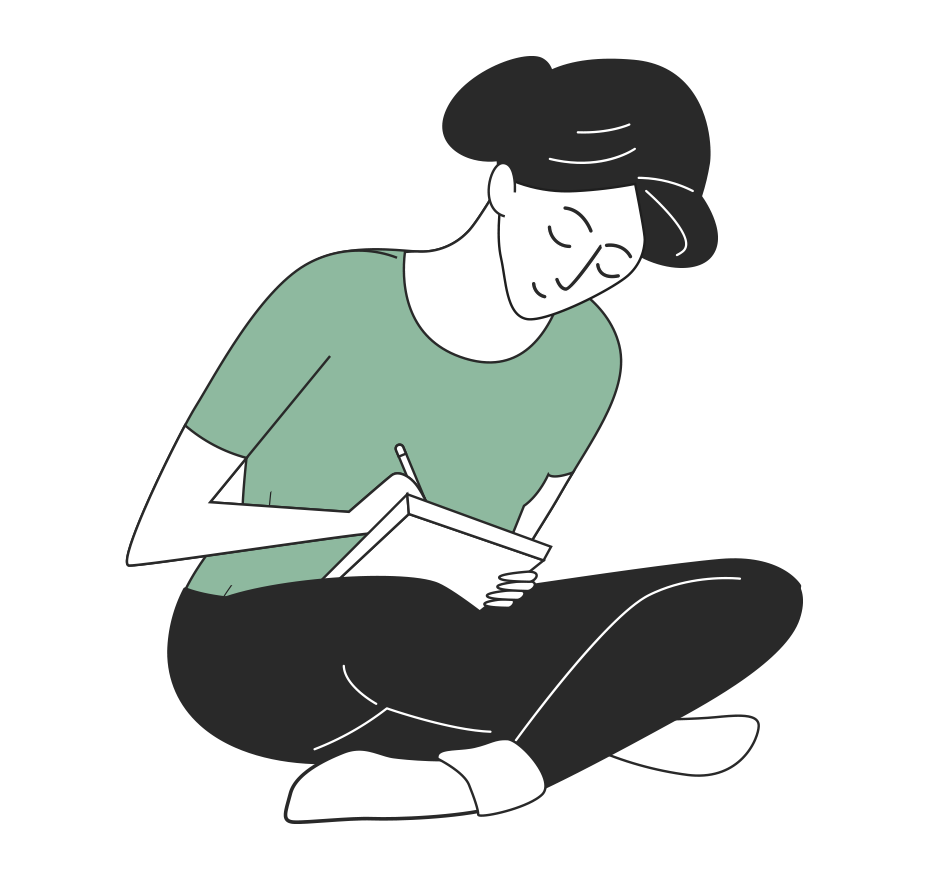 PARTIDORES SUAVES


¡Ahora realizaremos una actividad que resume todo lo que hemos visto! ¡Atentos, atentas!
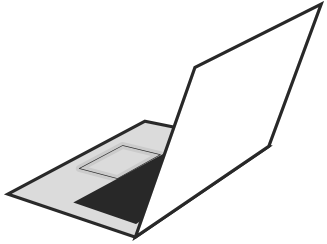 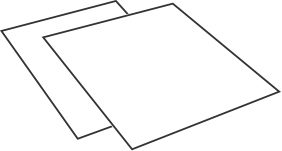 ANTES DE COMENZAR LA ACTIVIDAD:
¡ATENCIÓN!
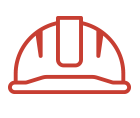 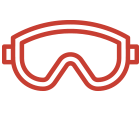 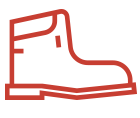 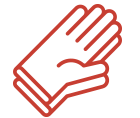 Utilizar EPPs para el autocuidado.
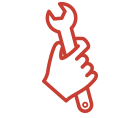 Manipular cuidadosamente herramientas.
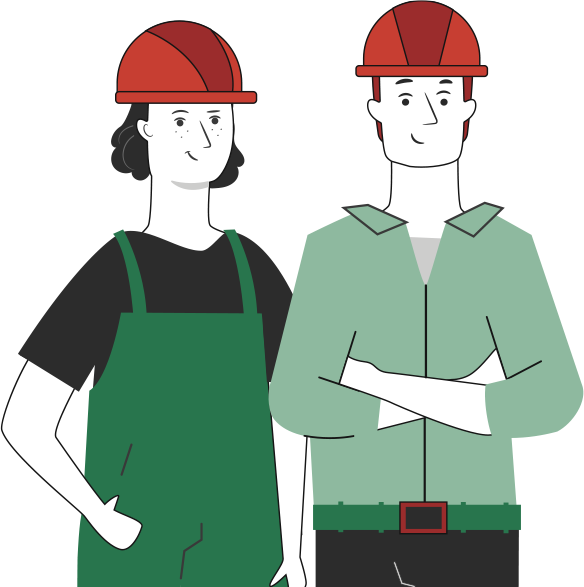 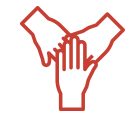 Ser cuidadoso y respetuoso con los integrantes del equipo de trabajo, asegurando la integridad física de todos.
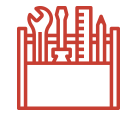 Ser ordenado con el área de trabajo.
Toda actividad debe desarrollarse bajo supervisión de la persona a cargo del taller o laboratorio.
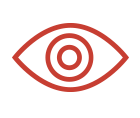 ANTES DE TERMINAR:
TICKET DE SALIDA
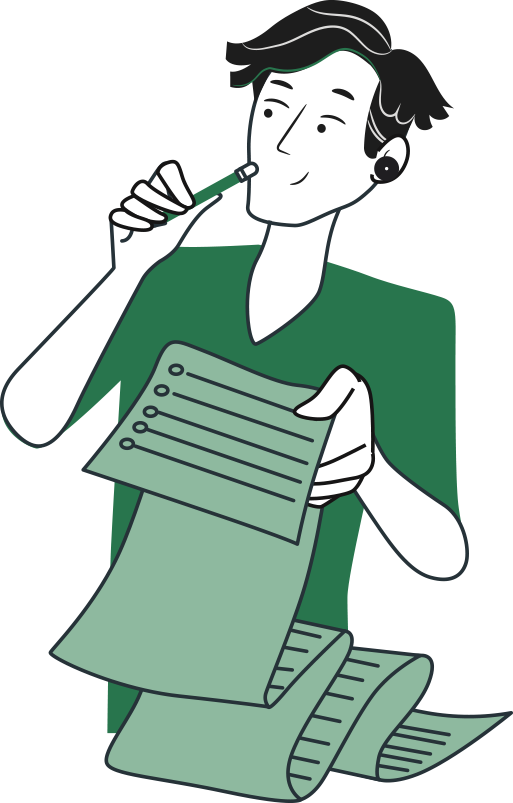 PARTIDORES SUAVES
¡No olvides contestar y entregar el Ticket de Salida!

¡Hasta la próxima!
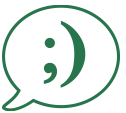